Emergency Planning
Joe Bateman
ISRI Safety Outreach Manager
FIRES
Material placement
Training/Drills
Fire Extinguishers 
Hands on training for everyone
EXITS
Where to Go
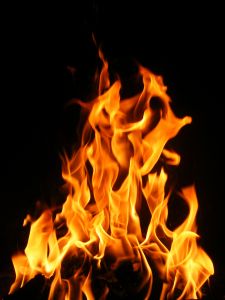 TORNADOES
Keeping track
Where to go
How to warn
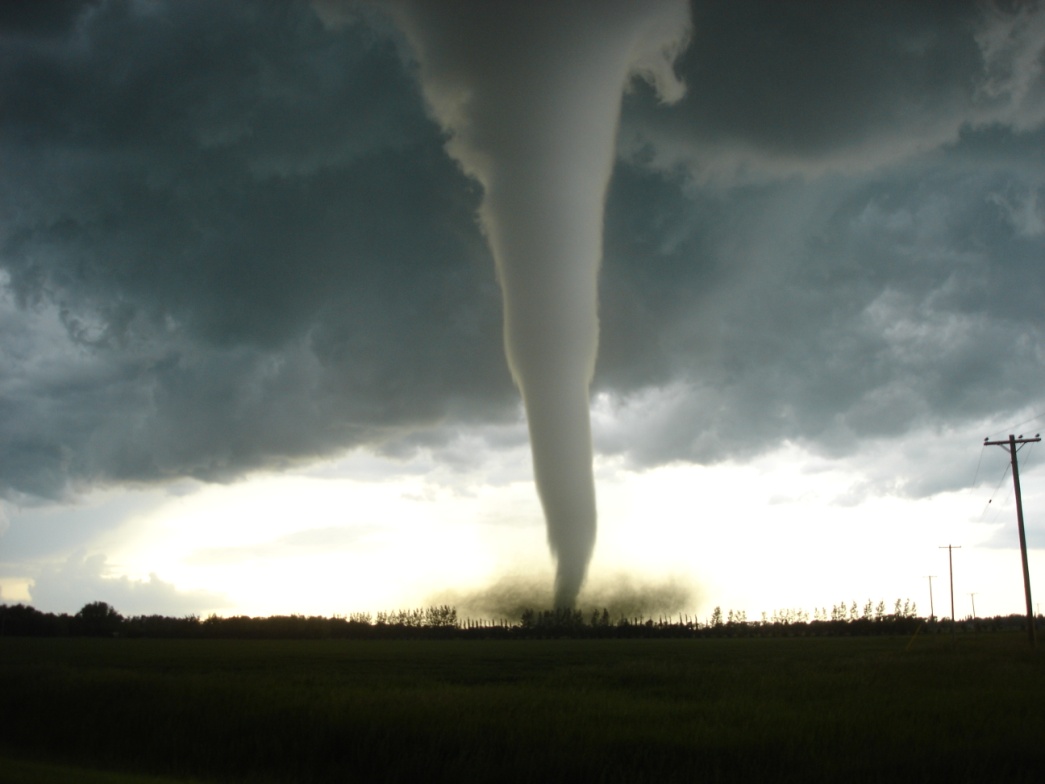 HURRICANES
Time to Prepare
Practice
Water Damage
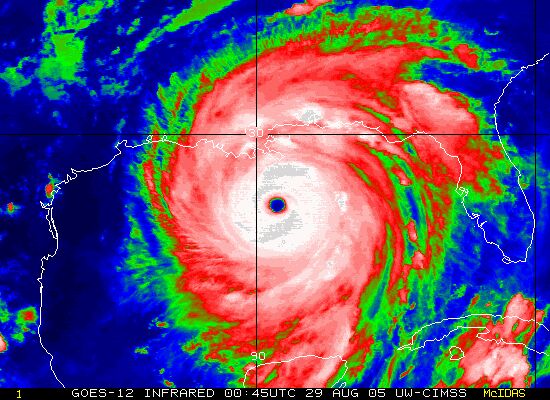 VOLCANOES
“We follow John up that hill.”
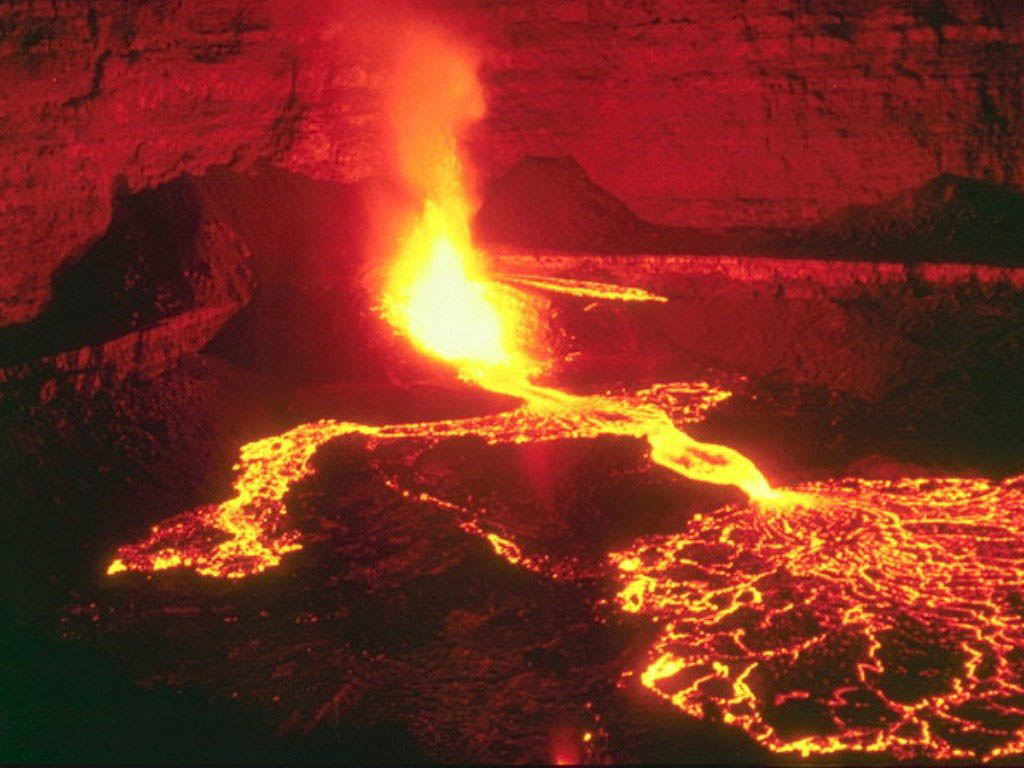 EARTHQUAKES
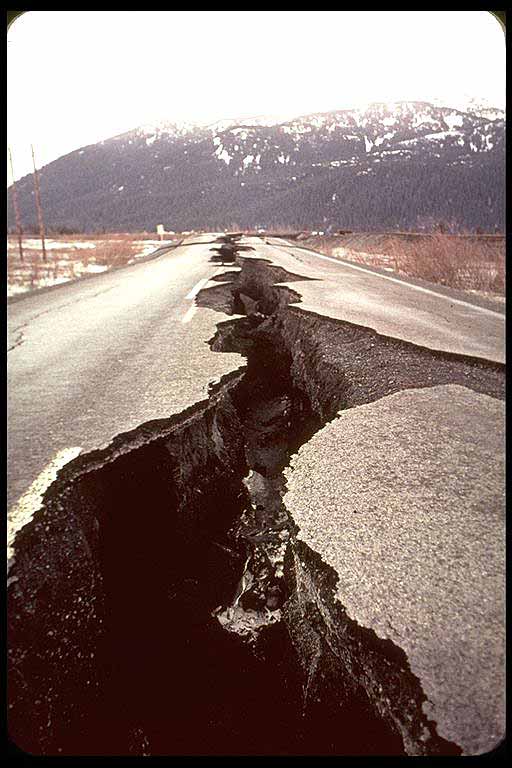 Material placement
Secure shelving
It’s not what you think
CUSTOMER SECURITY
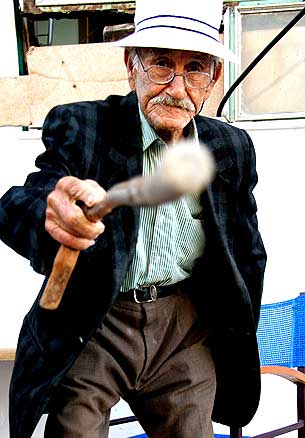 Sign-in Log for Visitors
Traffic Flow
No Special Privileges
Special Needs
INTERNAL SECURITY
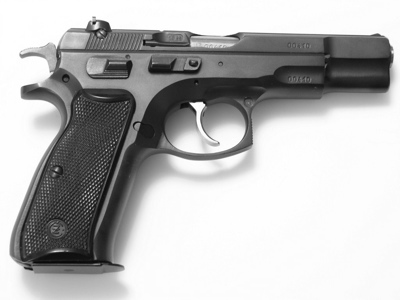 Cashiers and Cash 
Cameras
Firearms
PERSONAL SAFETY
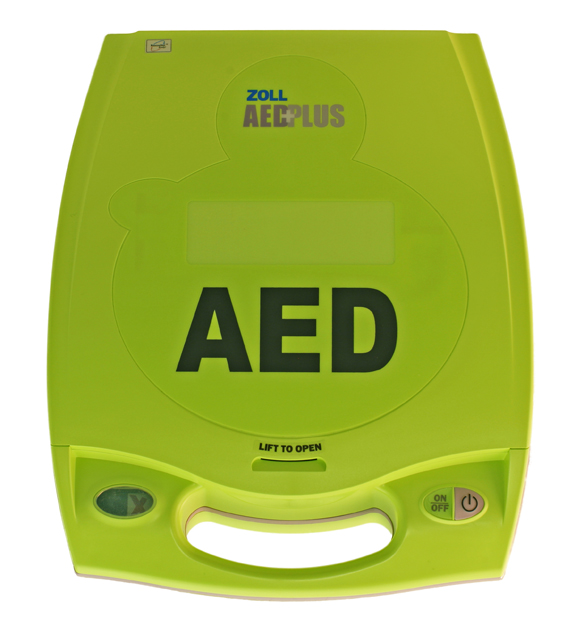 First Aid
CPR
AEDs
BBP
Questions?
Joe Bateman
joebateman@isri.org
202-716-3702